A search for deeply-bound kaonic nuclear states by in-flight  3He(K-, n) reaction at J-PARC
F. Sakuma, RIKEN
for the J-PARC E15 collaboration
Introduction
The J-PARC E15 experiment
Preliminary results of 1st physics run
Summary
II International Symposium on Mesic Nuclei, Jagiellonian University Cracow, September 22 - 25, 2013
Motivation: Embedding K- in Nucleus
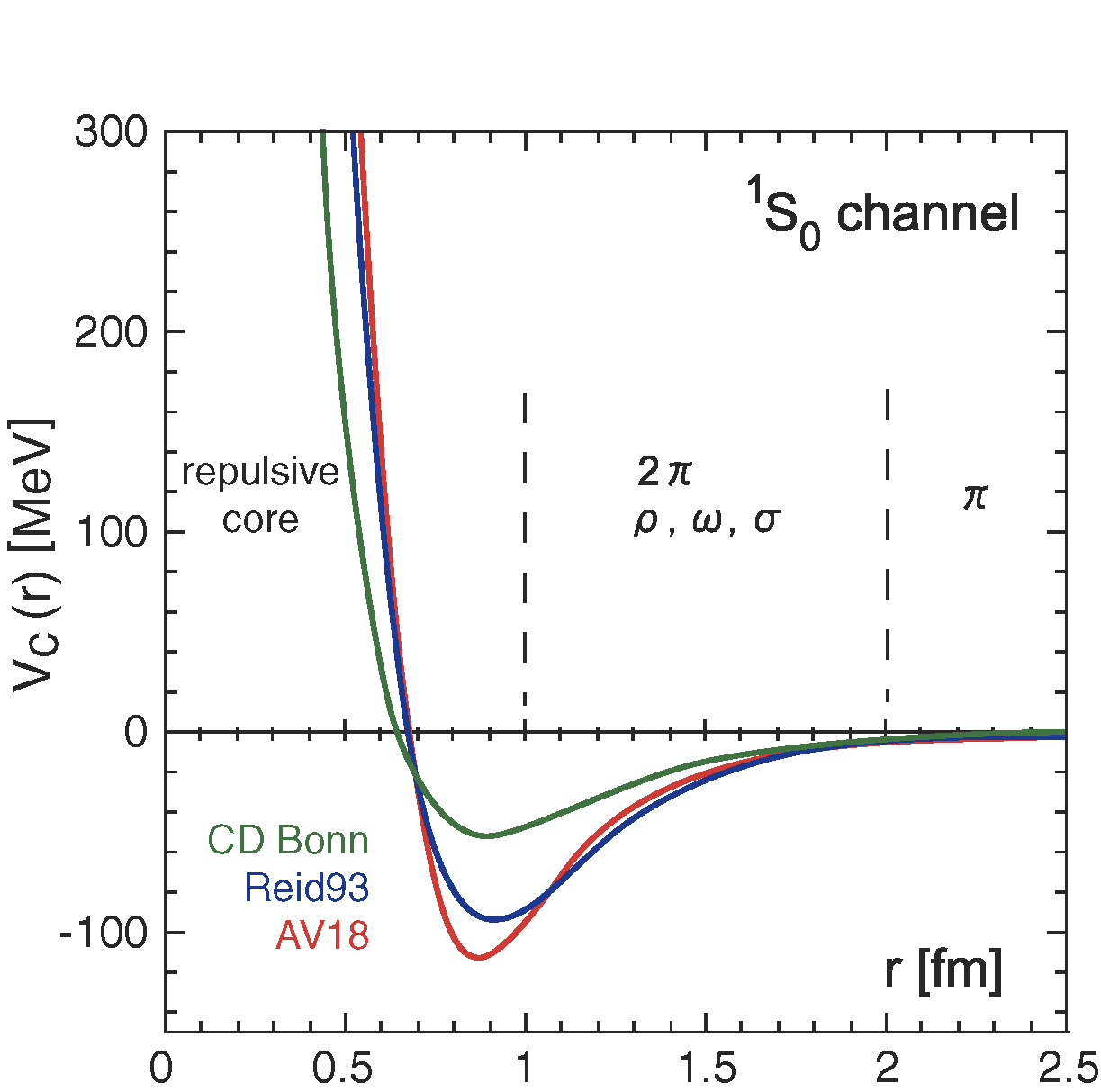 Light mesons
play an important role in a nucleus as “glue”
Light S=-1 mesons?
Kaonic-atom experiments (KpX@KEK, DEAR/SIDDHARTA@DAFNE) clarified strongly attractive Kbar-N interaction
What will happen when Kbar is embedded in nucleus?
Kbar-nucleus bound state?
high density?
2
Kaonic Nuclei
Kaonic nucleus is a bound state of nucleus and anti-kaon (KbarNN, KbarNNN, KbarKbarNN, ...)
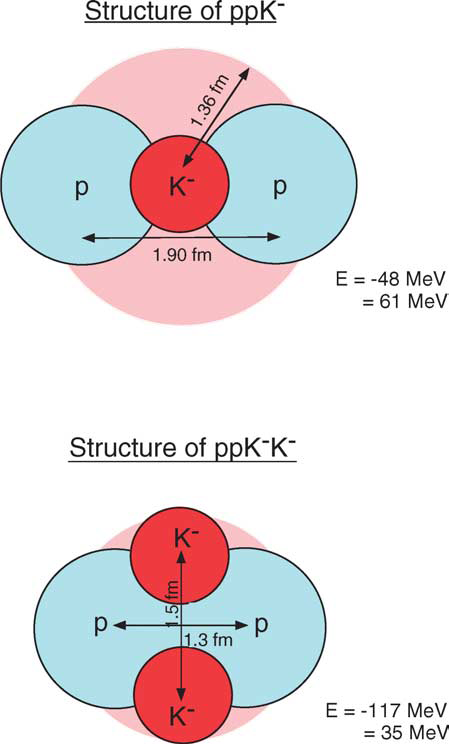 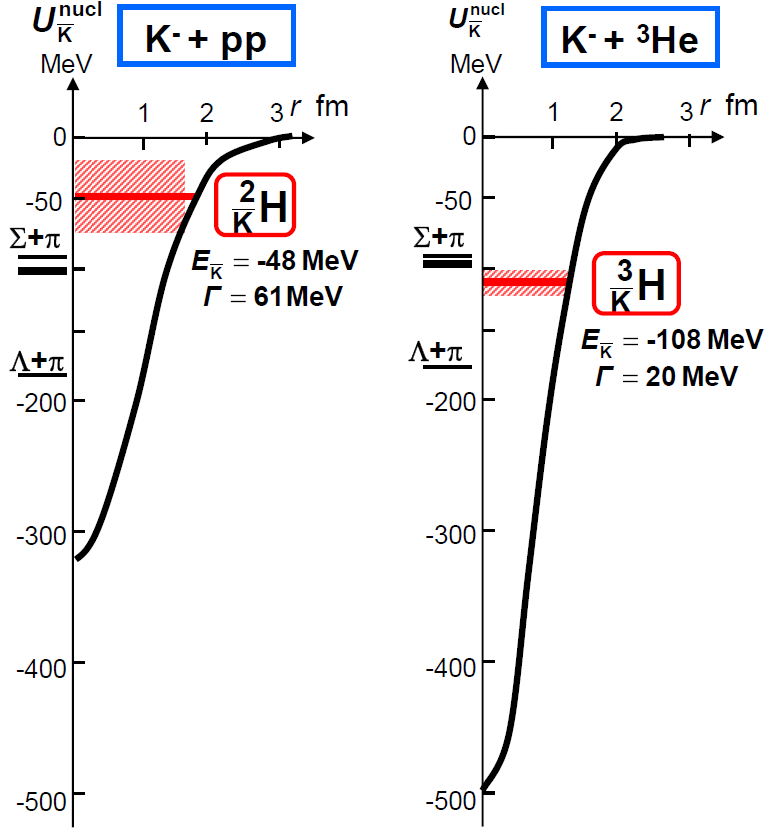 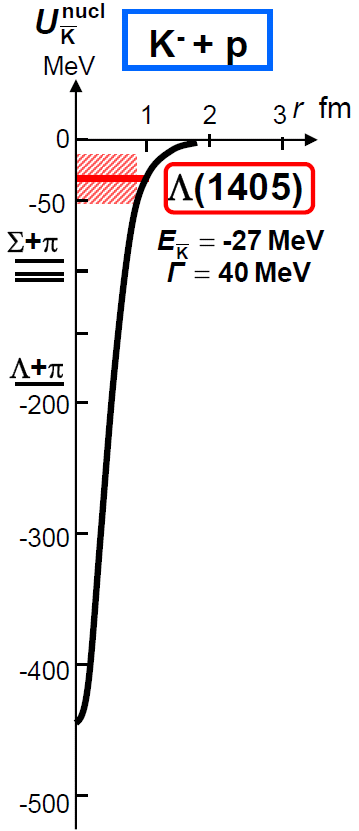 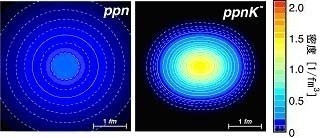 Density [1/fm3]
Y.Akaishi & T.Yamazaki, PLB535, 70(2002).
T.Yamazaki, A.Dote, Y.Akiaishi, PLB587, 167 (2004).
3
Theoretical Situation
K-pp : the simplest Kbar-nuclear state
Koike and Harada, PRC80(2019)055208
Akaishi, Yamazaki [AY]
ATMS with phenomenological model
Dote, Hyodo, Wise [DHW]
Variational with chiral-SU(3) model
Ikeda, Sato [IS]
Faddeev with chiral-SU(3) model
Shevchenko, Gal, Mares [SGM]
Faddeev with phenomenoligical model
Wycech, Green [YG]
Variational with phenomenological model
Arai, Yasui, Oka [AYO]
L* model
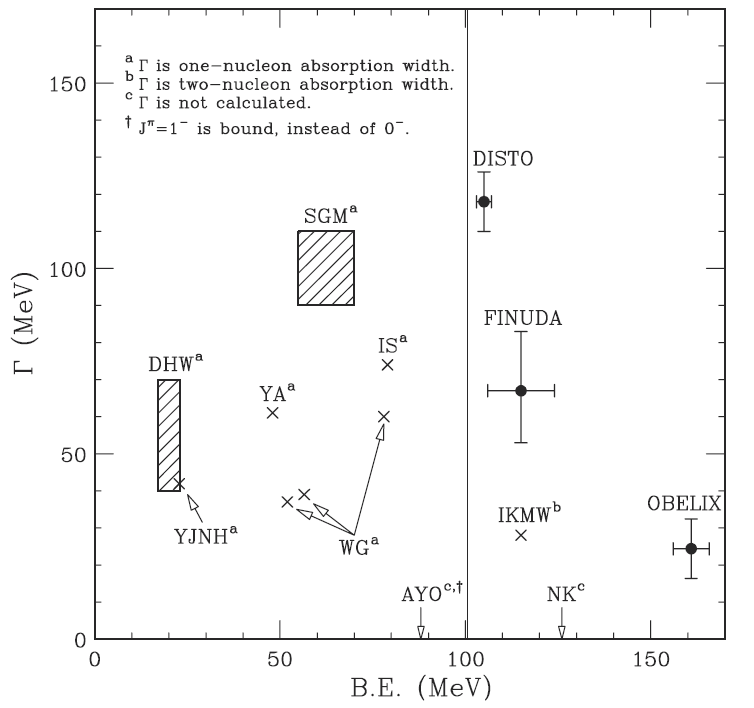 All studies predict existence of the K-pp
	 However, B.E. and G are controversial
4
Experimental Situation
K-/p+ induced experiments
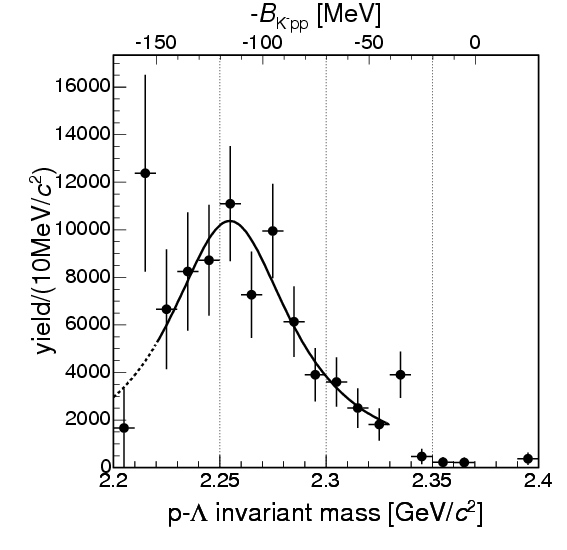 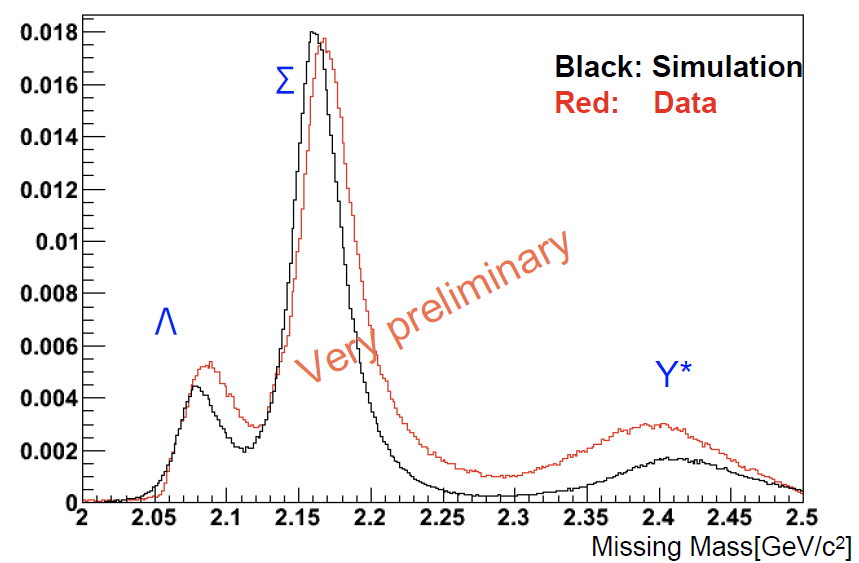 B.E. = 115MeV
G     = 67MeV
K-pp search
K-ppLp?
E27@J-PARC
FINUDA@DAFNE
PRL94(2005)212303
FB20 conference (2012)
A(stopped K-, Lp)
d(p+, K+) @ 1.7GeV/c
5
Experimental Situation [Cont’d]
p induced experiments
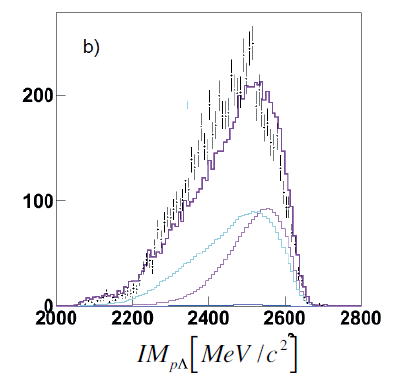 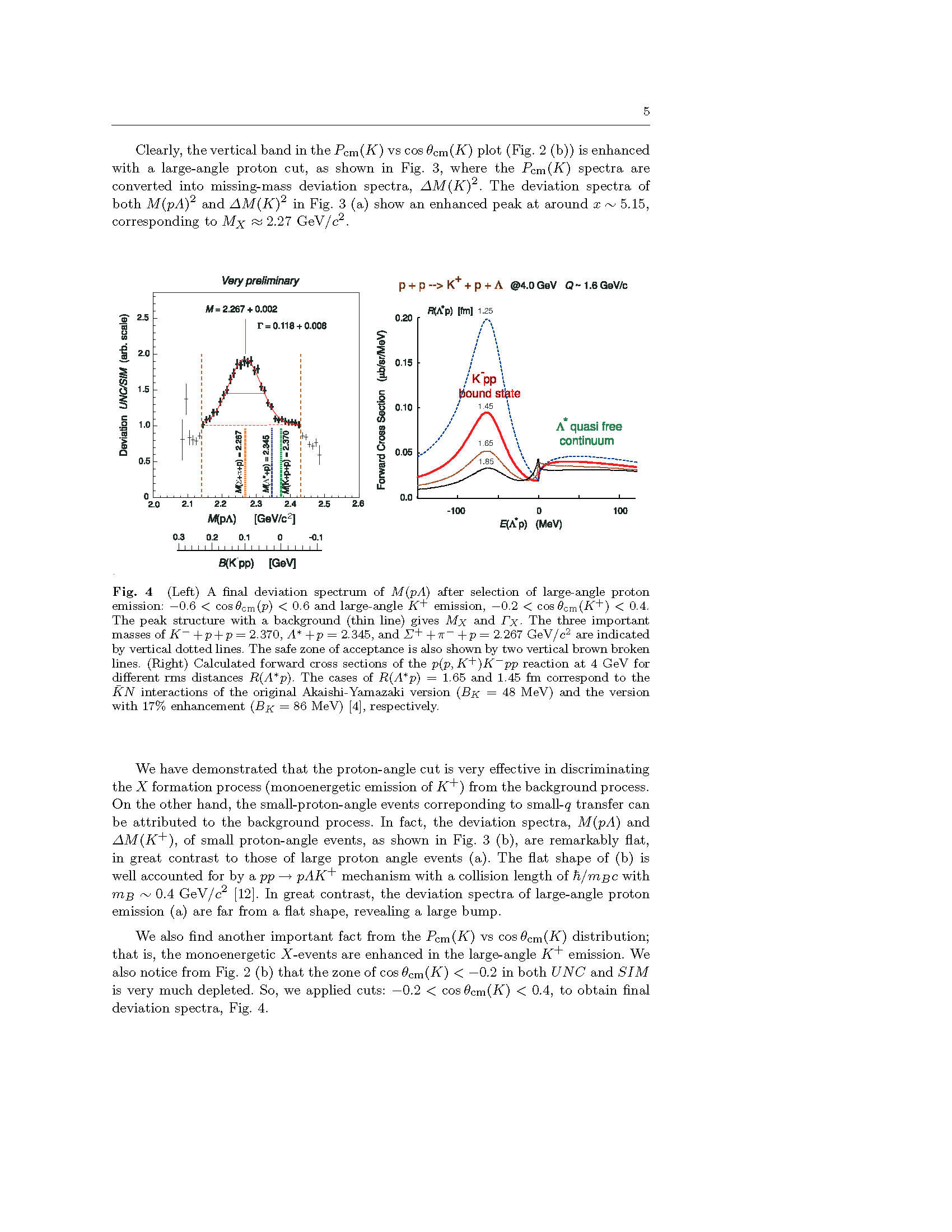 K-pp search
B.E. = 103MeV
G     = 118MeV
K-ppLp?
Exp/Sim
HADES@GSI
DISTO@SATURNE
PRL104(2010)132502
NPA914(2013)60
p + p  (L + p) + K+ @ 2.85GeV
p + p  (L + p) + K+ @ 3.5GeV
We need more studies in various channels!
6
The J-PARC E15 Experiment
7
Experimental Principle
A search for the simplest kaonic nucleus, K-pp, using 3He(in-flight K-,n) reaction
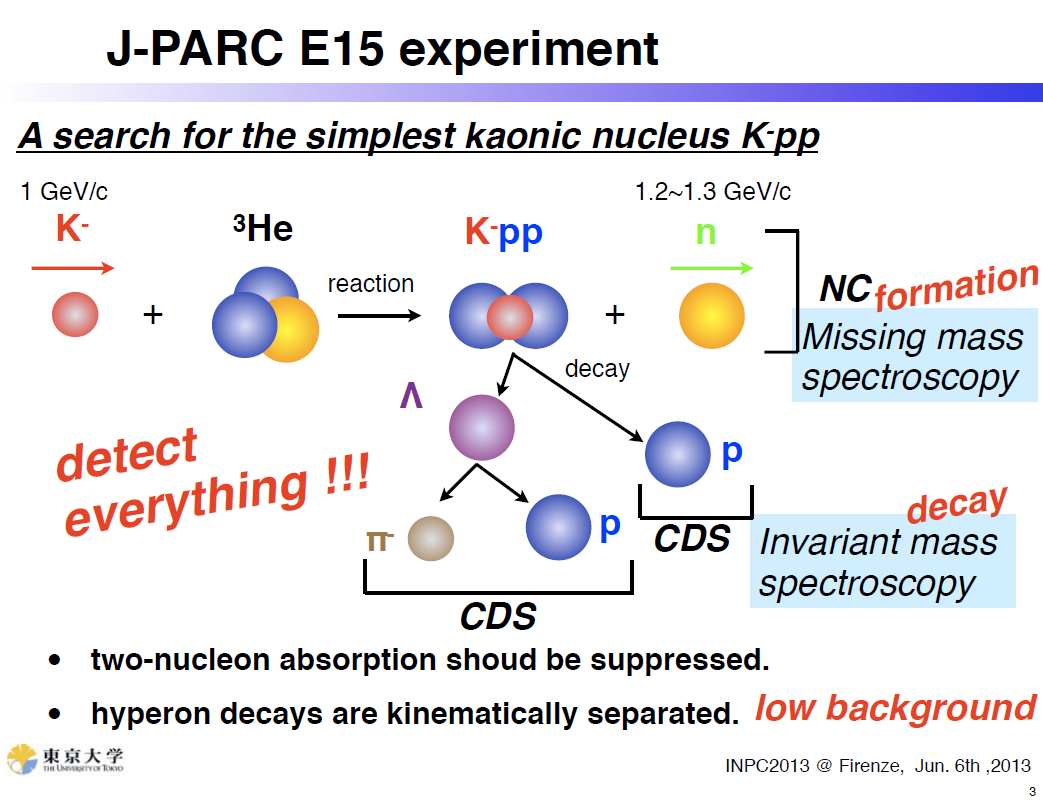 two-nucleon absorption
hyperon decays
CAN be discriminated kinematically
8
J-PARC (Japan Proton Accelerator Research Complex)
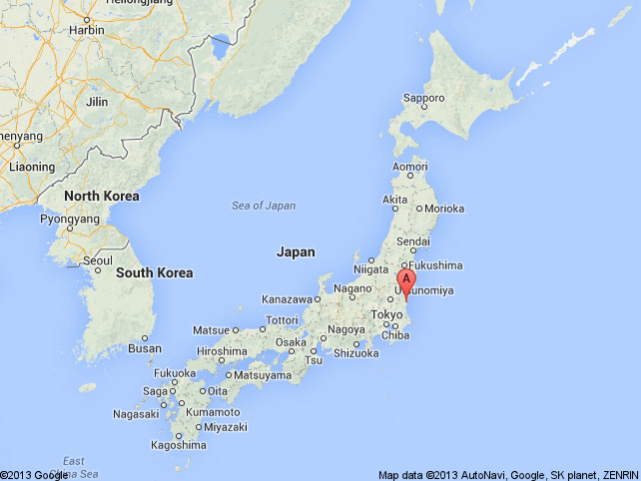 J-PARC
~130km
Tokyo
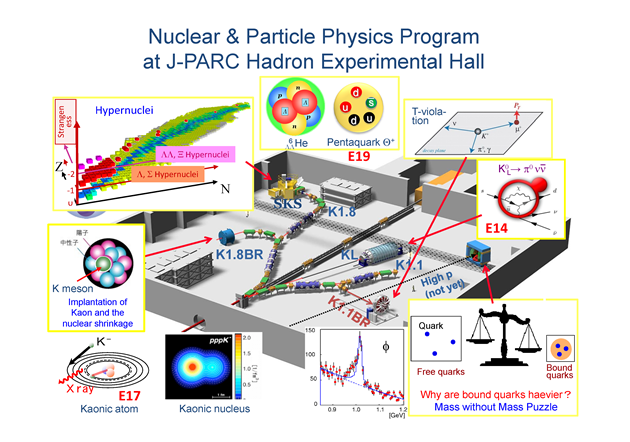 K1.8BR
E15/E17/E31
9
Experimental Setup
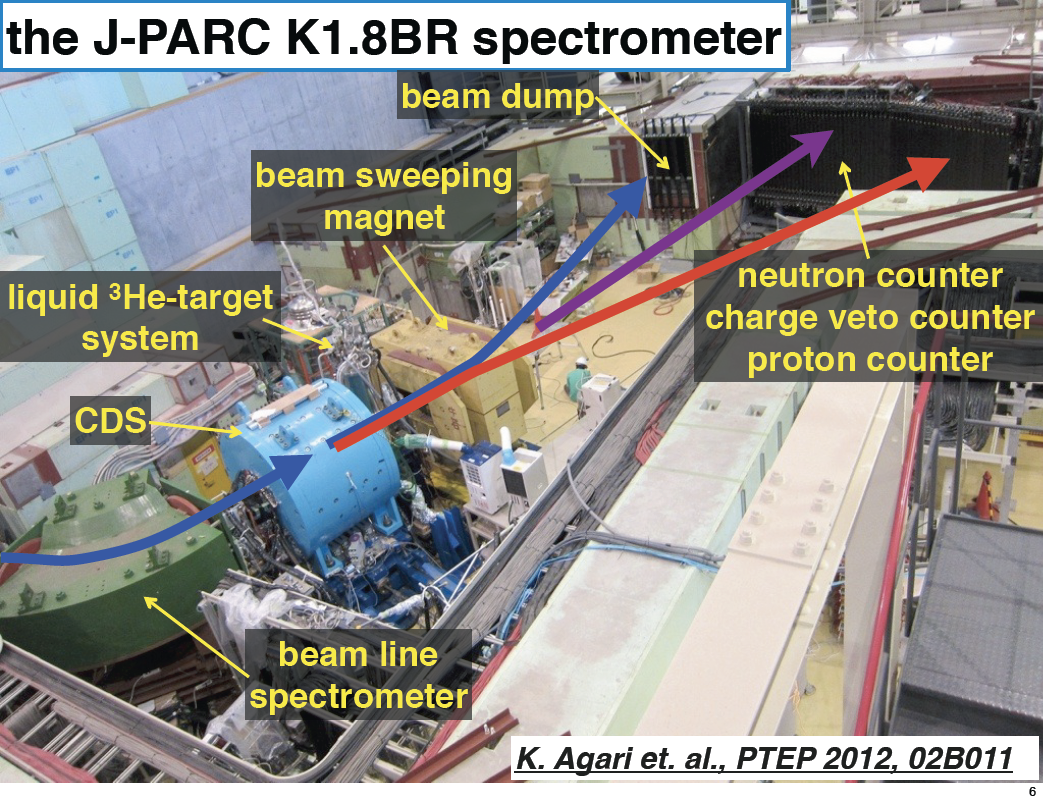 15m
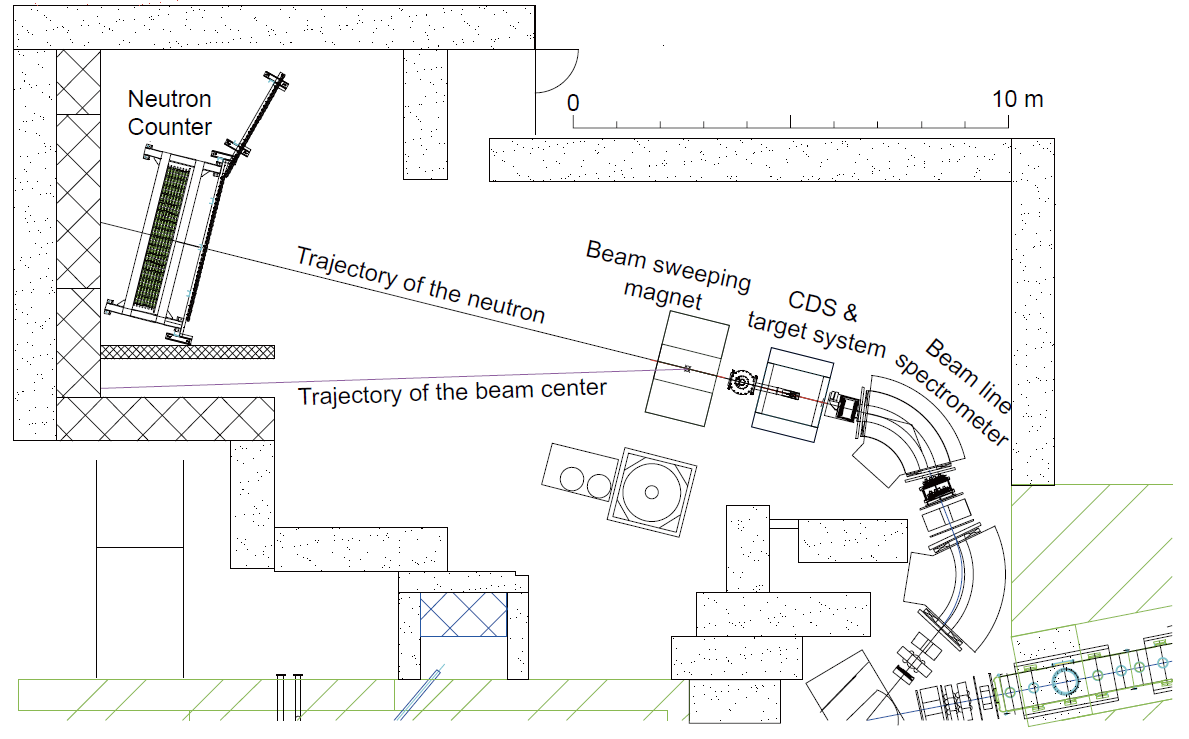 10
The Goal of E15
To investigate the kaonic nuclei
Semi-Inclusive 3He(K-,n)
Inclusive 3He(K-,Lp)
Exclusive 3He(K-,Lpn)
Semi-Inclusive 3He(K-,p)
Multi-nucleon absorption process
Hits of exotic production?
Hyperon production
Nuclear dependence of Y* production
11
1: Semi-Inclusive 3He(K-,n)
Calculated formation-spectra for 3He(in-flight K-,n)
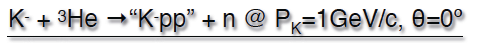 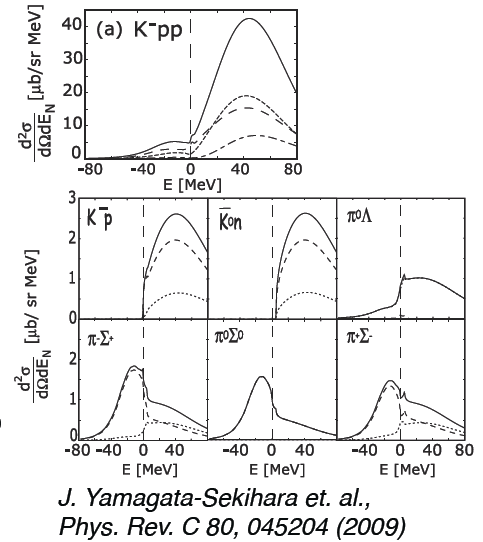 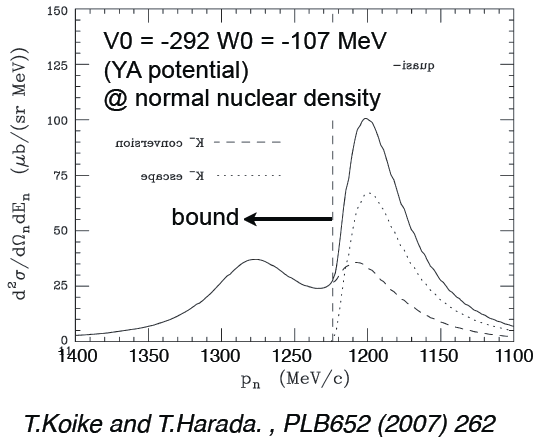 S tag enhances
the bound
 structure
bound
integrated CS
~ 3.5 mb/sr
Quasi-free peak
If right, we can measure
 the bound structure!
12
1: Semi-Inclusive 3He(K-,n) [Cont’d]
Expected spectrum from MC (Geant4)
All known K-N interactions are considered:
Cross-section [CERN-HERA-83-02]
Fermi-motion
Angular distribution
Simple assumptions:
 stot = 2*sK-p + sK-n (~150mb)
2N abs.: K- 3He  L n ps 
s/dW=1mb/sr, isotropic
K-pp prod.: K- 3He  K-pp n 
ds/dW=1mb/sr, isotropic
K-pp Lp(25%), S0p(25%), pSp(50%)
3He(K-,n) M.M. spectrum
w/ 1-charged tag in the CDS
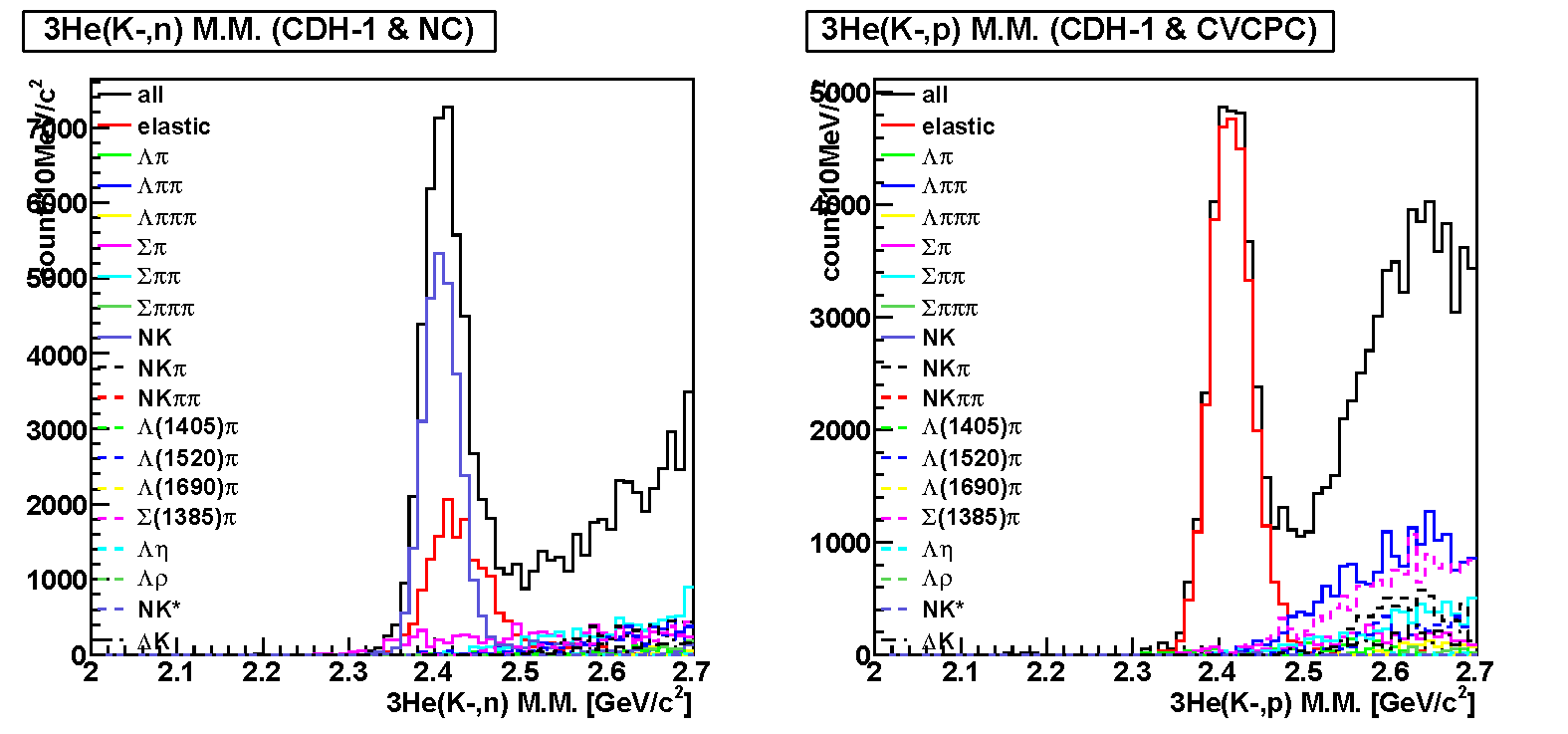 bound
13
1: Semi-Inclusive 3He(K-,n) [Cont’d]
Expected spectrum from MC (Geant4)
All known K-N interactions are considered:
Cross-section [CERN-HERA-83-02]
Fermi-motion
Angular distribution
Simple assumptions:
 stot = 2*sK-p + sK-n (~150mb)
2N abs.: K- 3He  L n ps 
s/dW=1mb/sr, isotropic
K-pp prod.: K- 3He  K-pp n 
ds/dW=1mb/sr, isotropic
K-pp Lp(25%), S0p(25%), pSp(50%)
3He(K-,n) M.M. spectrum
w/ 1-charged tag in the CDS
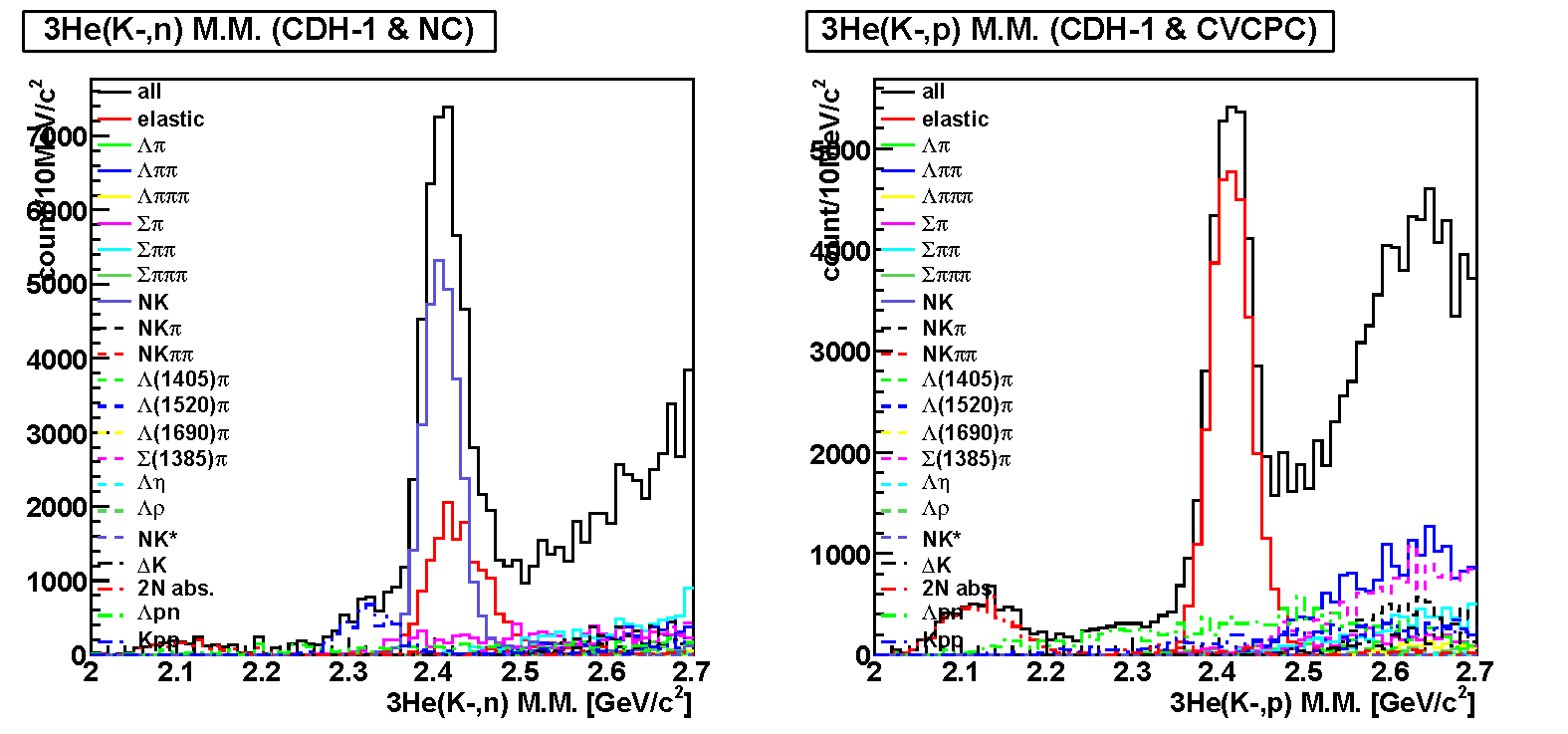 bound
K-pp
B.E = 50MeV
G = 50MeV
2N abs
14
2: Inclusive 3He(K-,Lp)
FINUDA: stopped K-
Back-to-back Lp correlation
BG from multi-N absorption? / 2-step processes?

E15: in-flight K-
Lp correlation is NOT so simple
Give some hints of multi-N absorption and the K-pp production
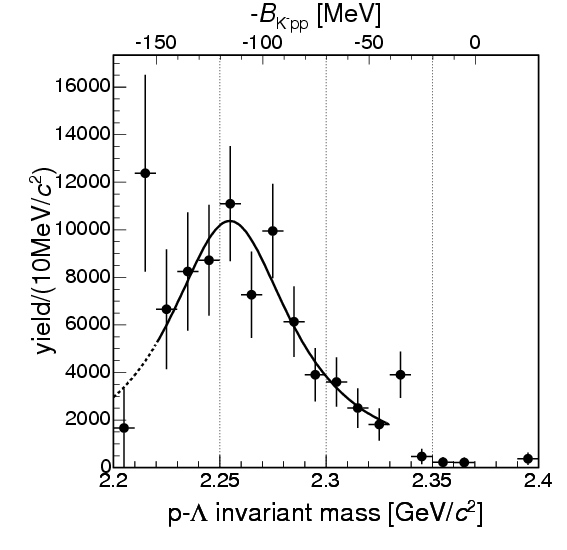 B.E. = 115MeV
G     = 67MeV
K-ppLp?
FINUDA@DAFNE
PRL94(2005)212303
A(stopped K-, Lp)
15
2: Inclusive 3He(K-,Lp) [Cont’d]
Expected (simplified) spectrum from MC (Geant4)
All known K-N interactions are considered:
Cross-section [CERN-HERA-83-02]
Fermi-motion
Angular distribution
Simple assumptions:
 stot = 2*sK-p + sK-n (~150mb)
2N abs.: K- 3He  L p ns 
s/dW=1mb/sr, isotropic
3N abs.: K- 3He  L p n 
ds/dW=1mb/sr, isotropic
K-pp prod.: K- 3He  K-pp n 
ds/dW=1mb/sr, isotropic
K-pp Lp(25%), S0p(25%), pSp(50%)
Lp invariant mass spectrum
2N abs
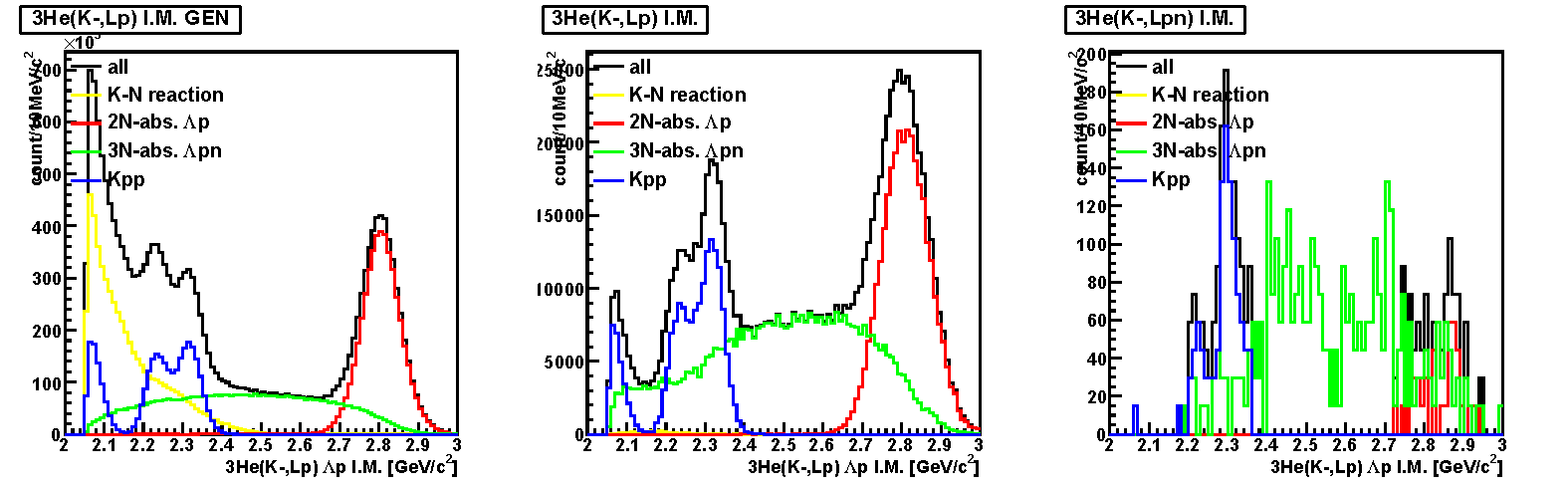 K-pp
B.E = 50MeV
G = 50MeV
3N abs
16
3: Exclusive 3He(K-,Lpn)
The main goal of the E15 measurement
Will pin down the signature of the K-pp
large statistics , i.e., large beam-time is needed!!!
Dalitz plot analysis helps us to investigate particle correlation
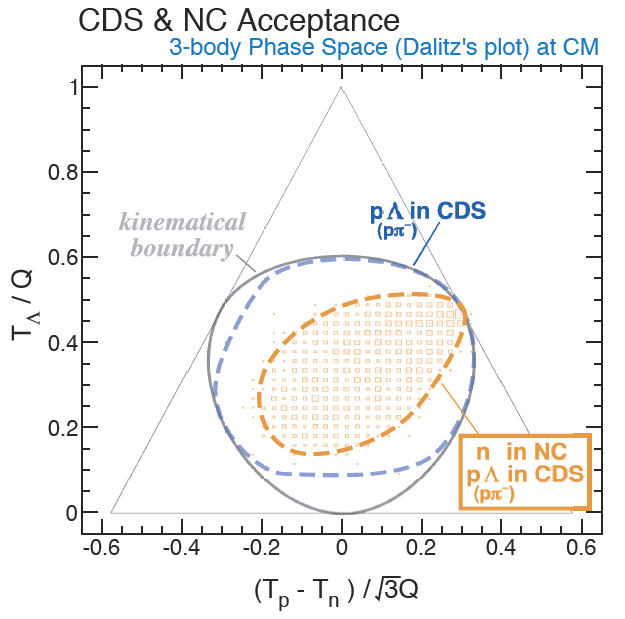 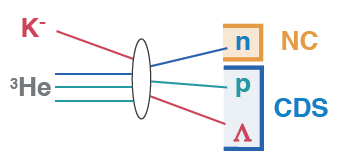 17
3: Exclusive 3He(K-,Lpn)
The main goal of the E15 measurement
Will pin down the signature of the K-pp
large statistics , i.e., large beam-time is needed!!!
Dalitz plot analysis helps us to investigate particle correlation
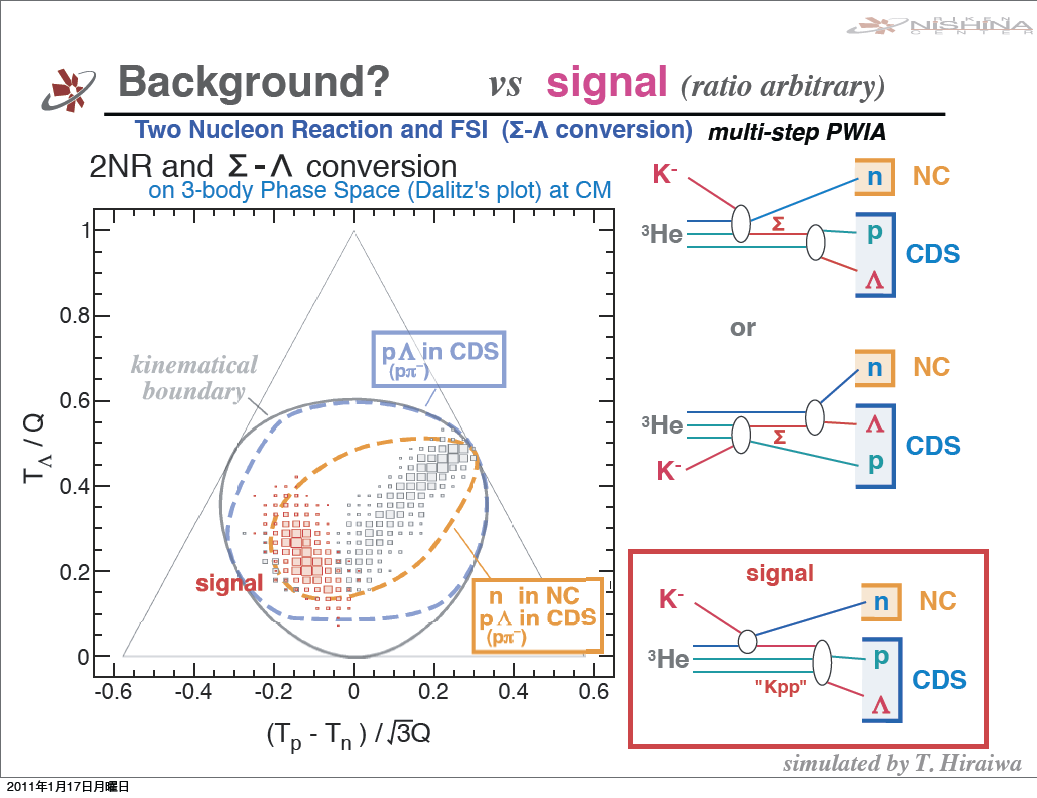 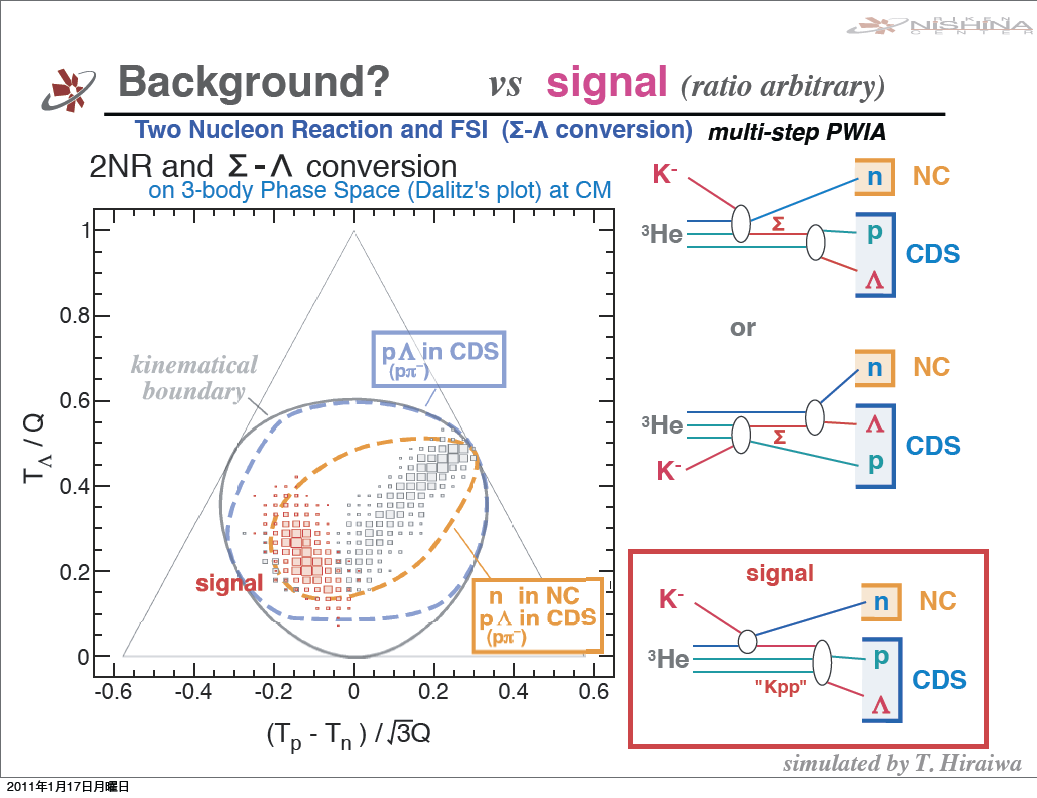 2N abs & S-L conversion
18
Preliminary Results of 1st Physics Run
19
1st Stage Physics Run
Accumulated data in the 1st stage physics run
~1% of original proposal
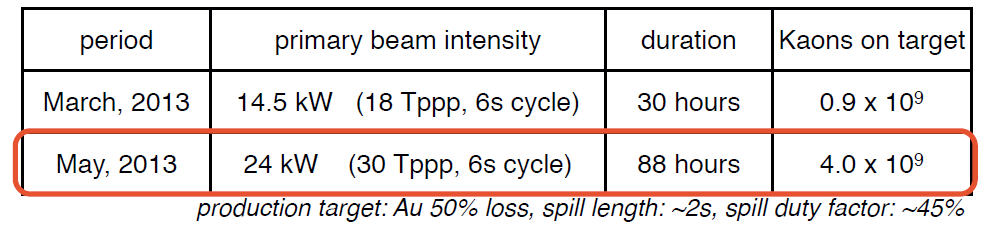 20
Kaon-Beam Spectrometer
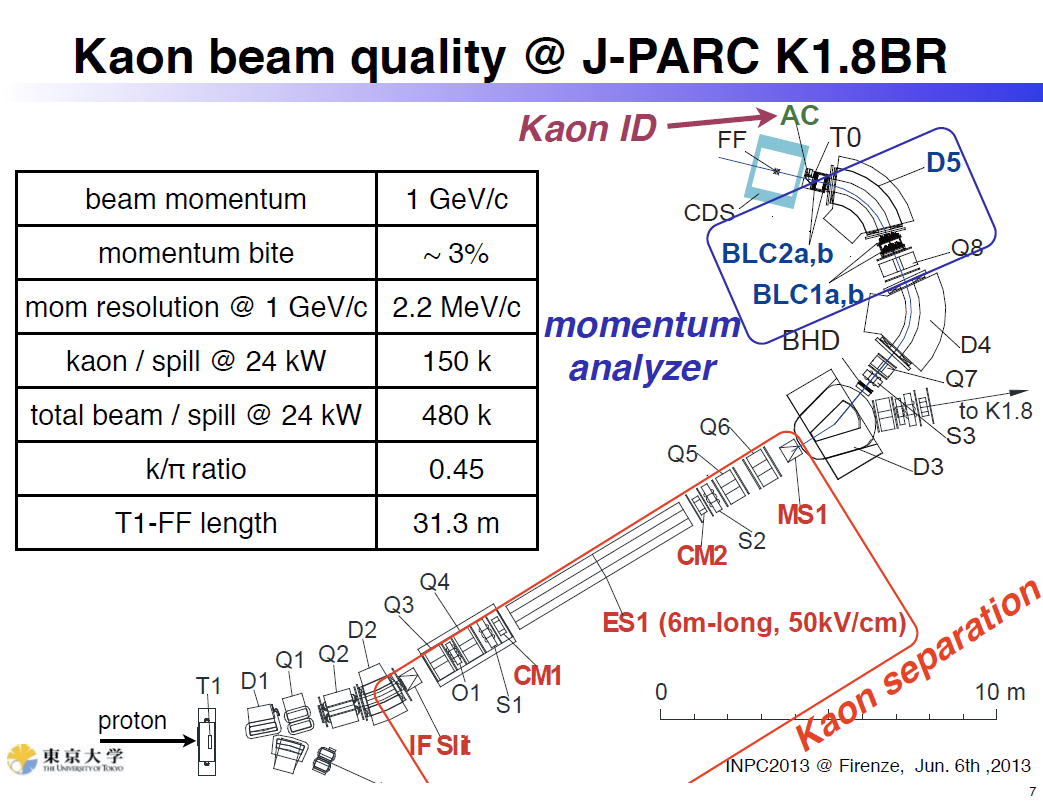 RUN in 2013 May
21
Cylindrical Detector System: pID
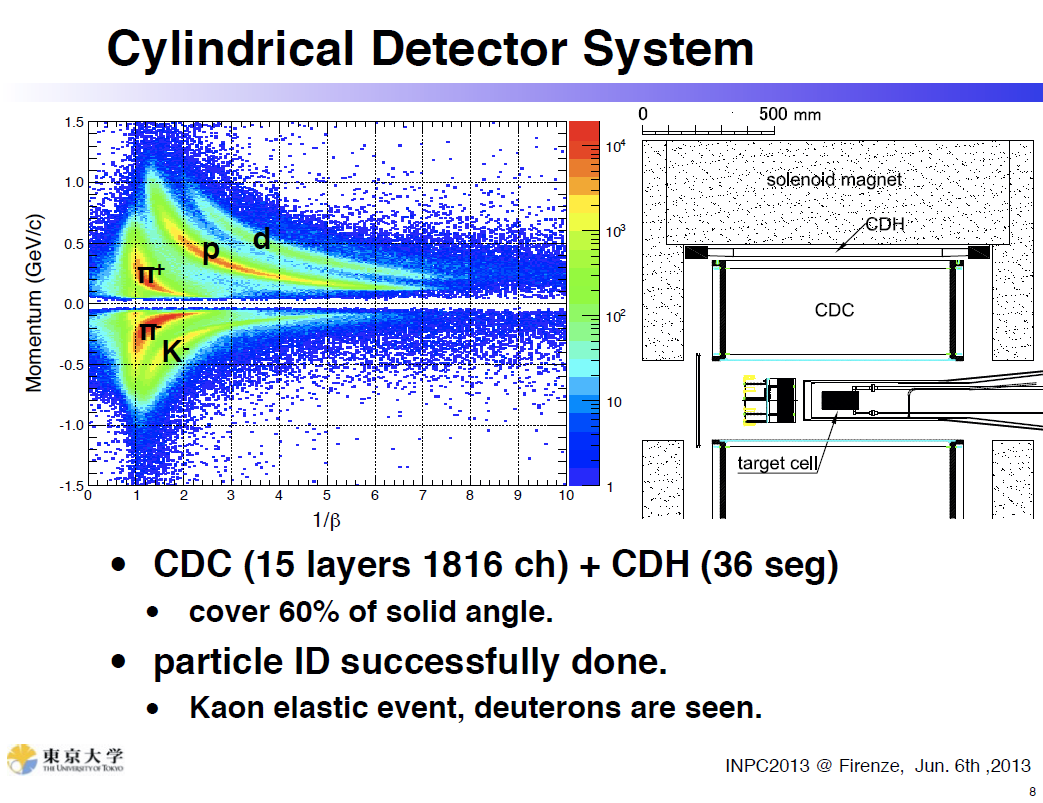 CDC (15 layers, 1816ch) + CDH (36 seg) + 0.7T
solid angle: 60% of 4p
p/K/p/d are clearly separated
22
Cylindrical Detector System: Tracking
target image
K0Sp+p-
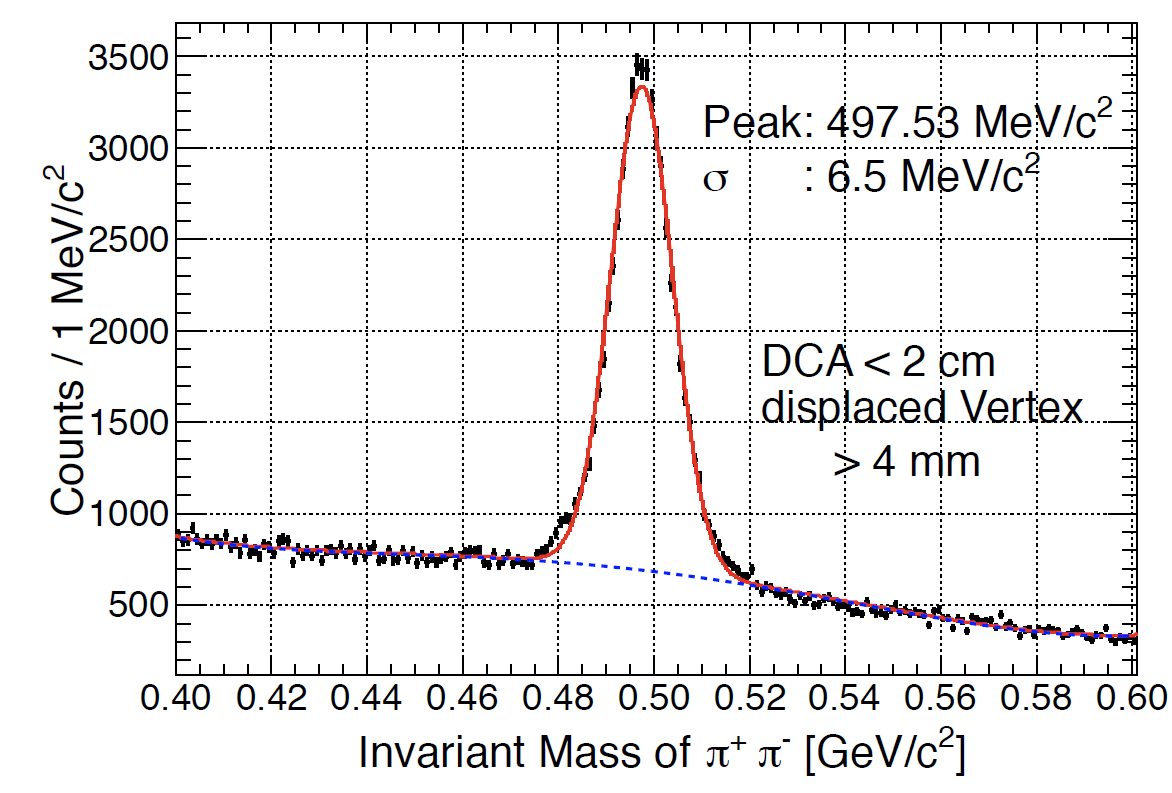 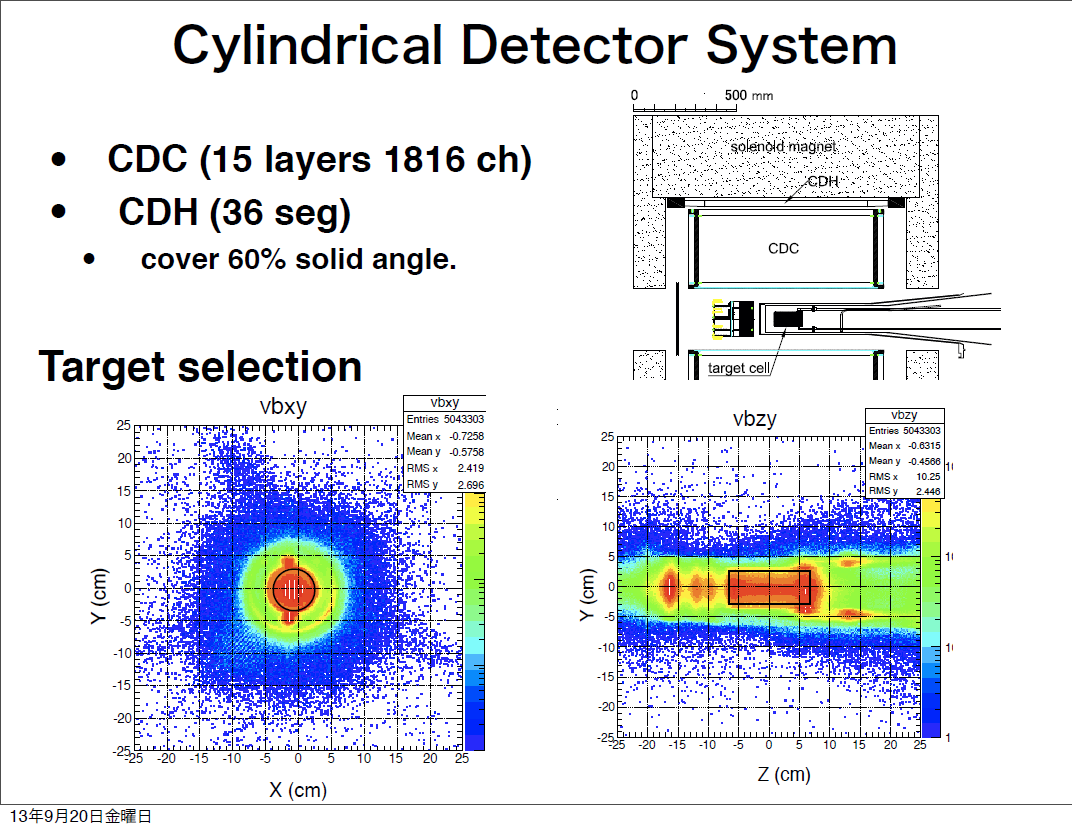 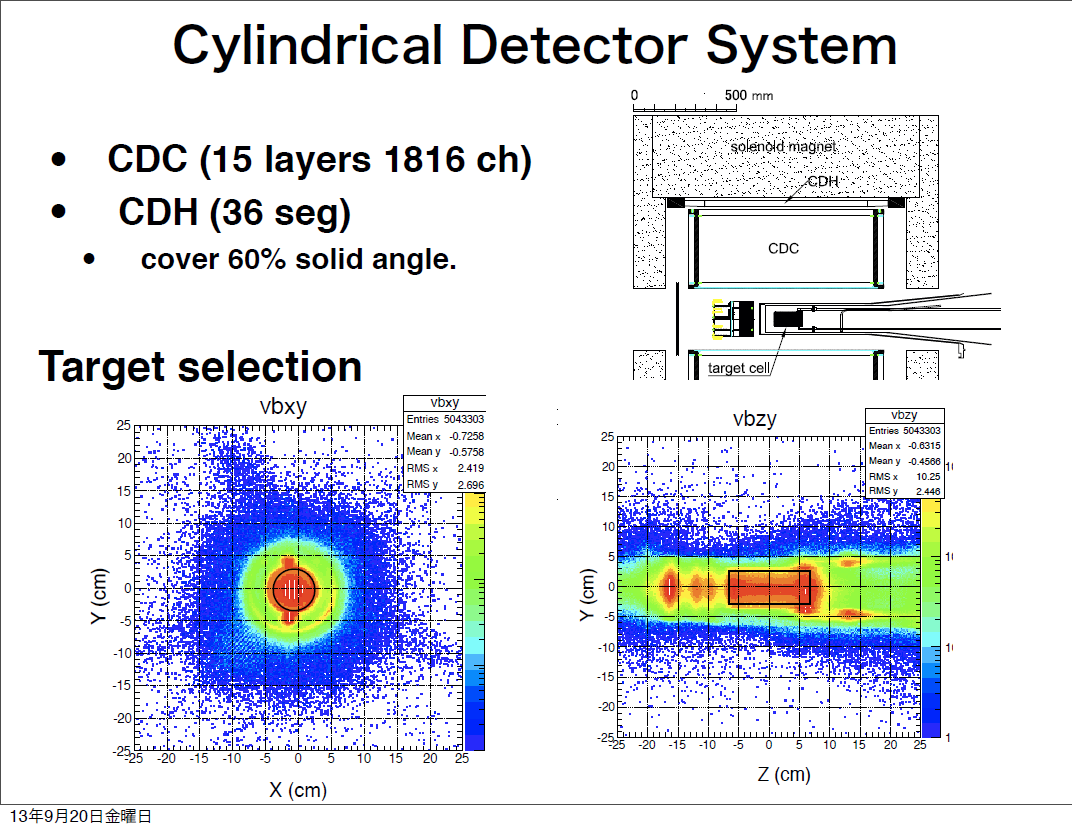 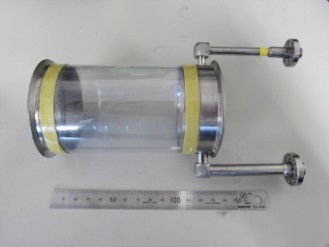 Lpp-
Designed performance was achieved
K0/L are reproduced by the MC
Resolution for K-ppLp reconstruction: ~10MeV/c2
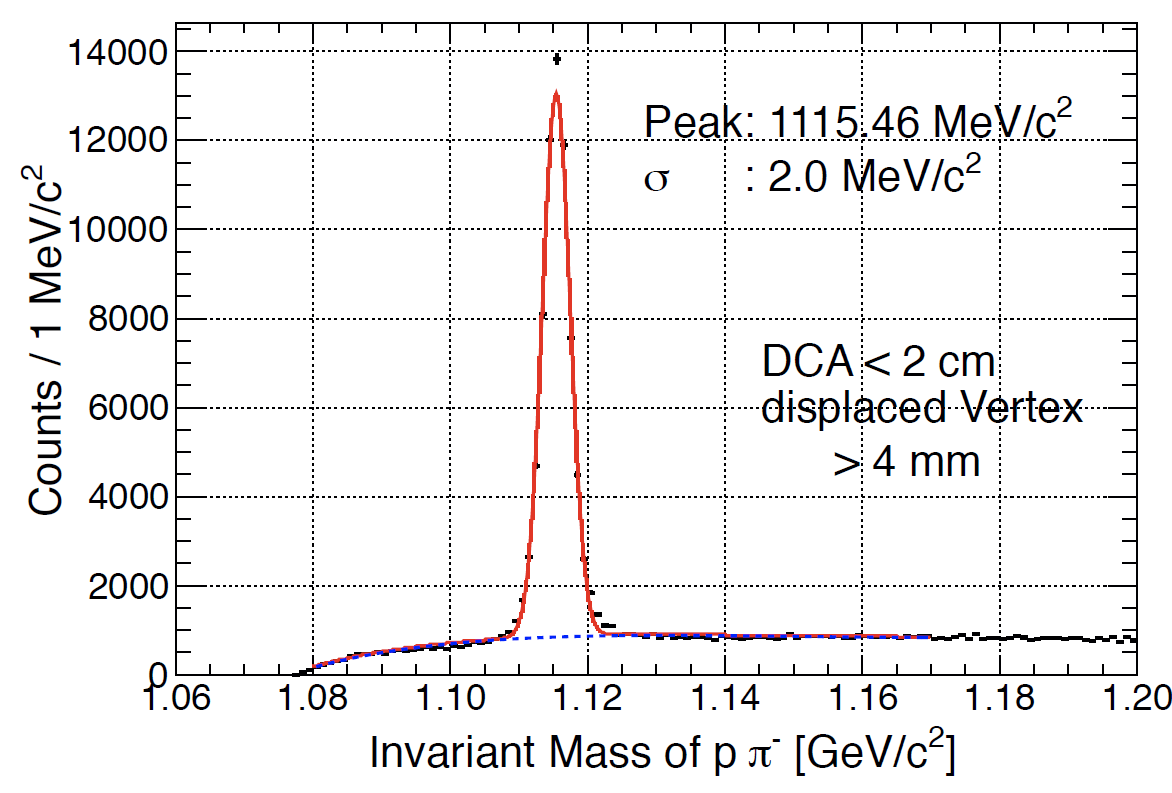 23
Forward Neutral Particles
Neutron Counter
3.2m (W) * 1.5m (H) * 35cm (T) [5cm*7layers]
Efficiency: ~25% for 1 GeV/c n
Acceptance: 19.4msr
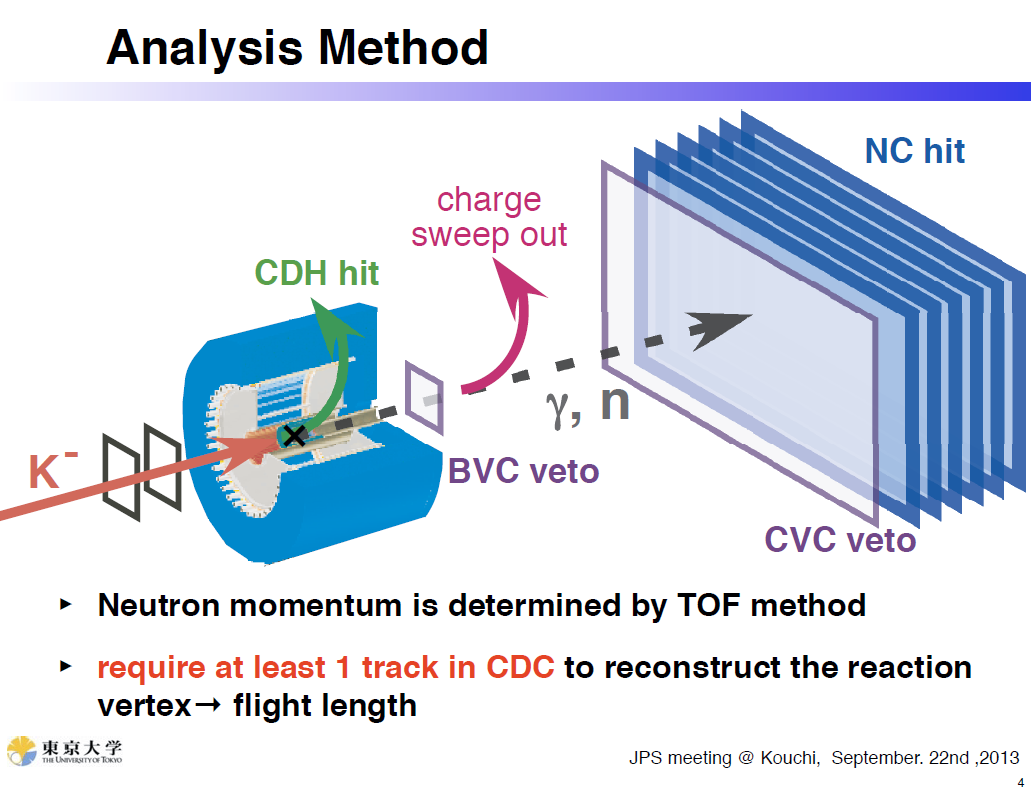 15m
24
Forward Neutral Particles [Cont’d]
g
Threshold 
0 MeVee
2 MeVee
4 MeVee
6 MeVee
8 MeVee
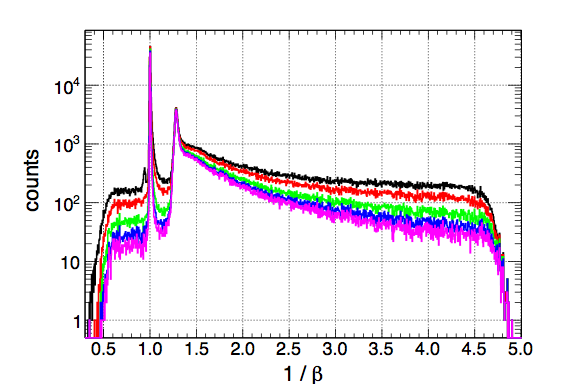 n
accidental background
Set threshold to 5 MeVee 
good S/N ratio of ~100 @ QF neutron peak
sTOF ~ 160ps  sM.M.~ 10MeV/c2 for 1GeV/c n
25
Preliminary Result 1: 3He(K-,n)
Semi-inclusive 3He(K-,n)
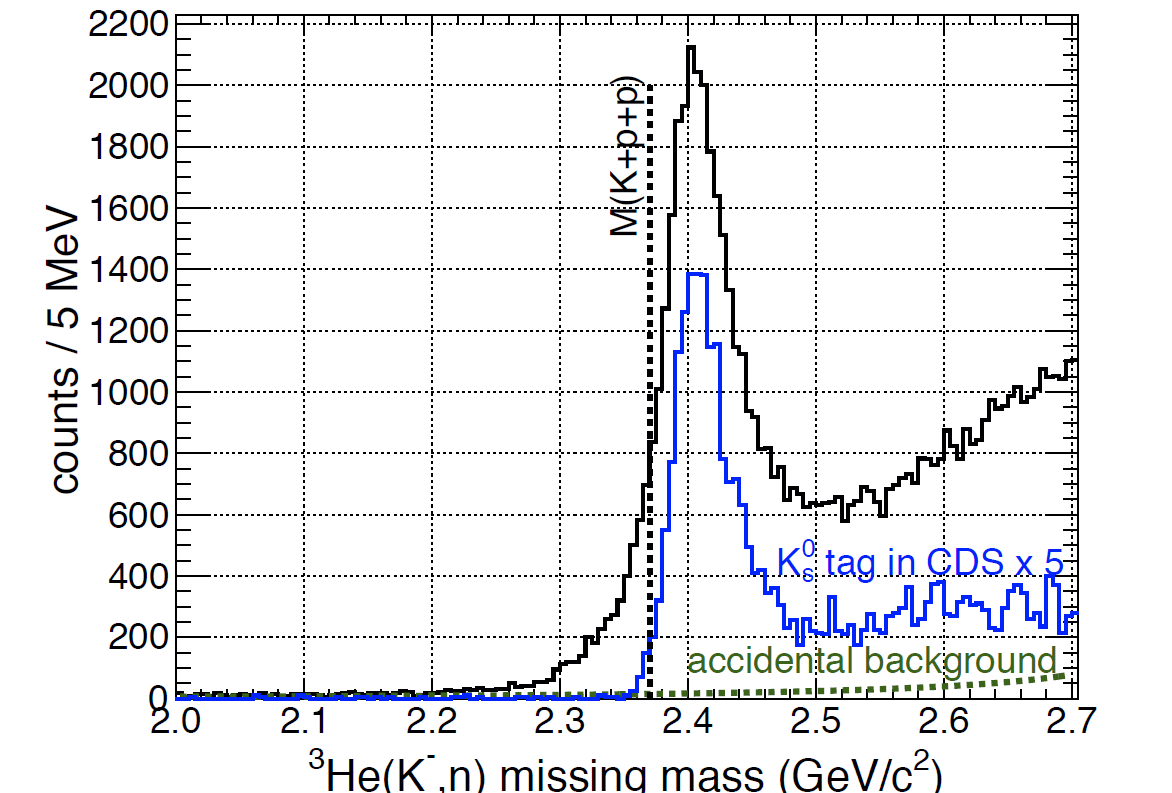 w/ charged-track tag in the CDS
~1.4*105 events
preliminary
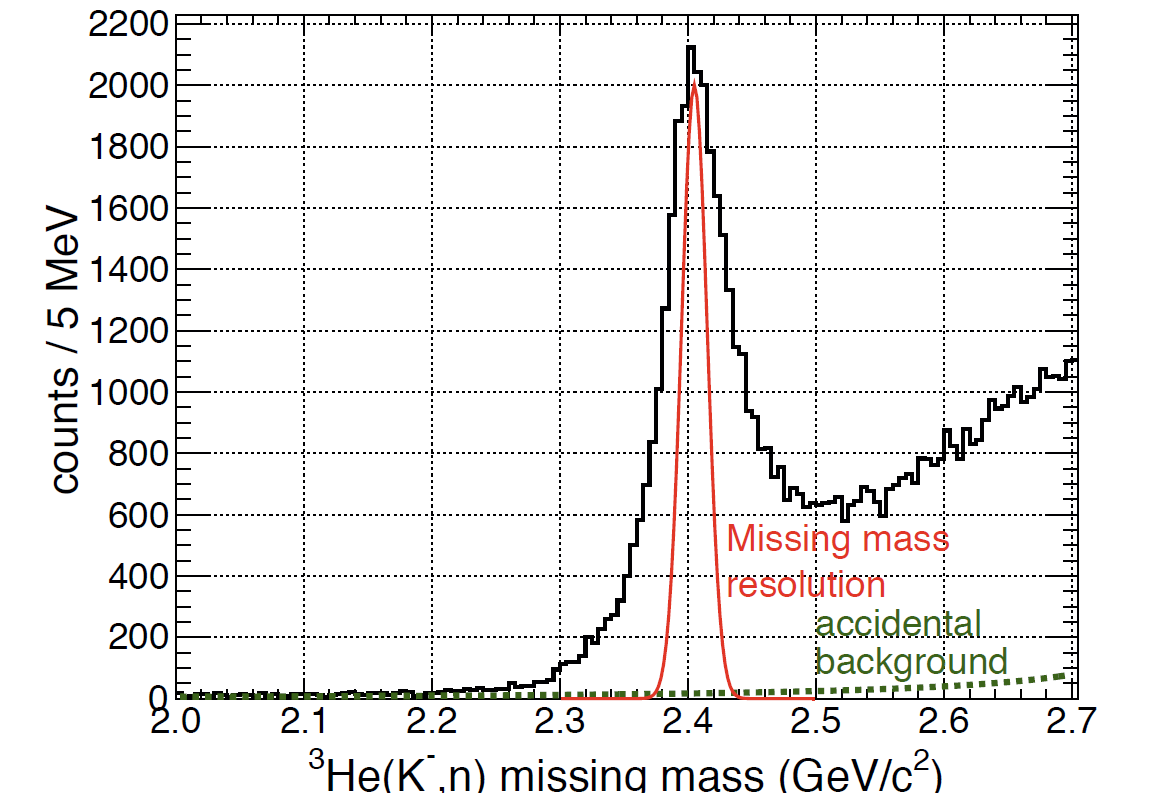 preliminary
26
Preliminary Result 1: 3He(K-,n)
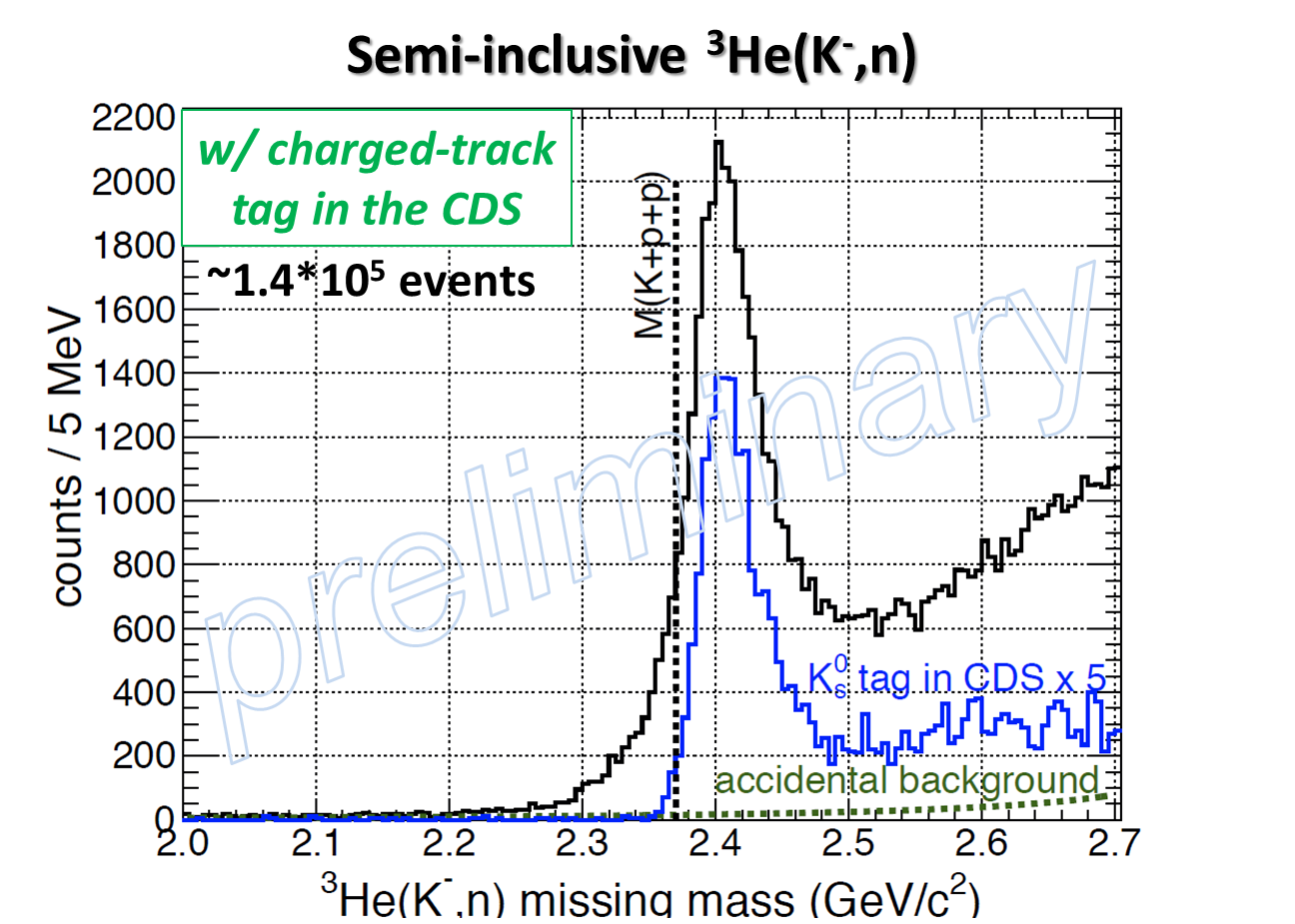 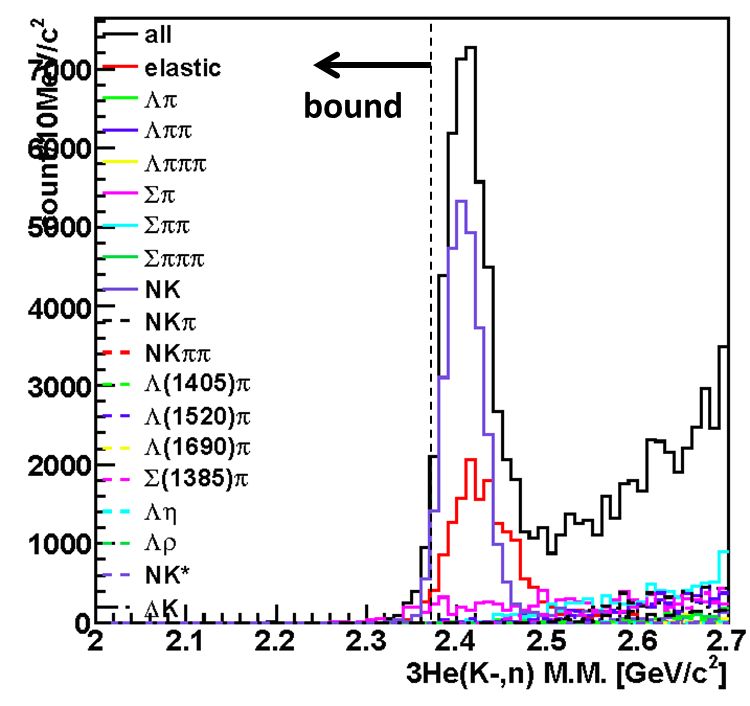 MC
Global shape is roughly understood by known processes.
Tail component is very interesting.
Careful analysis is in progress
Can be reproduced by known processes?
27
Preliminary Result 2: 3He(K-,Lp)
Lp invariant mass
3He(K-,Lp) missing mass
~3,000 events
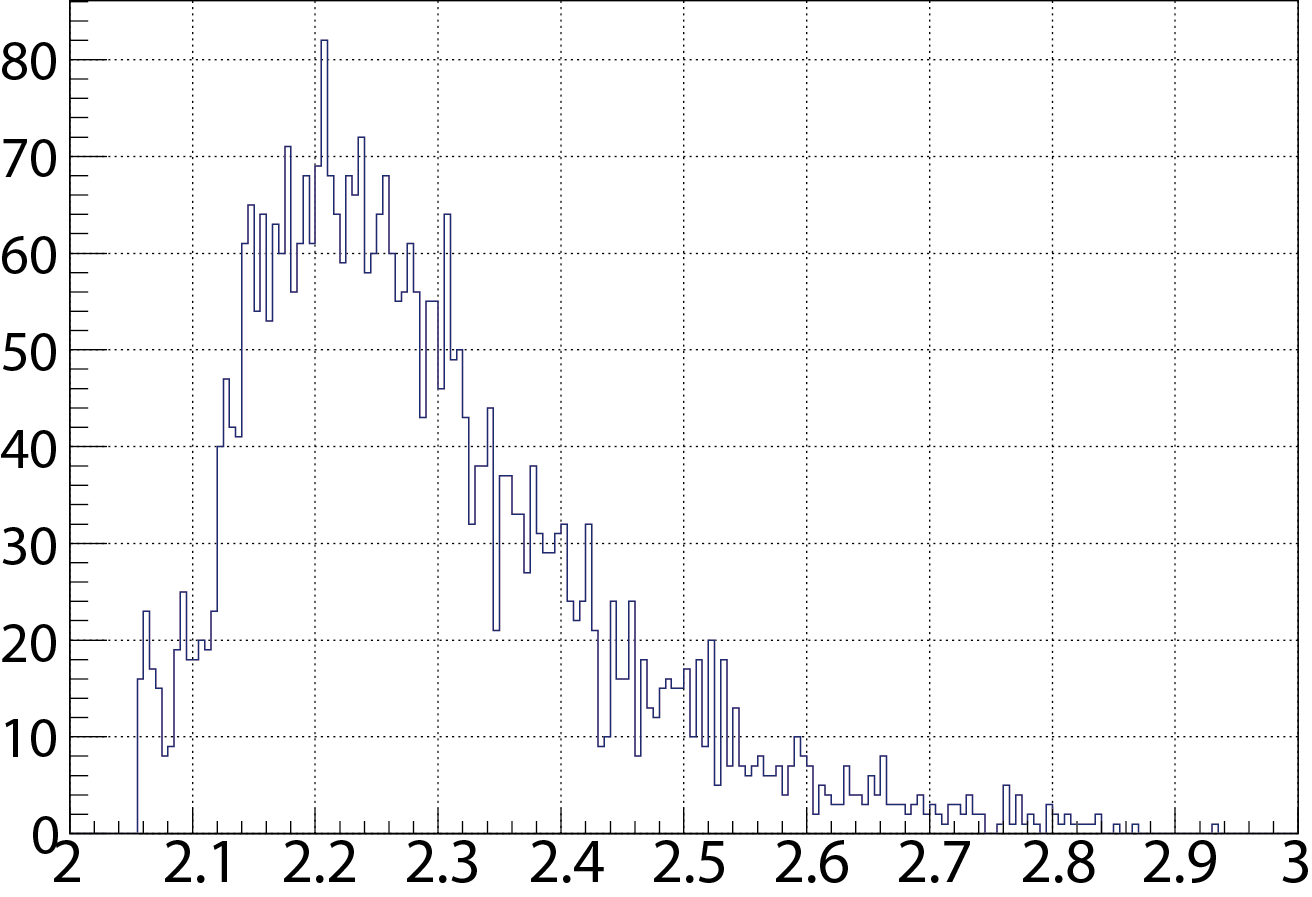 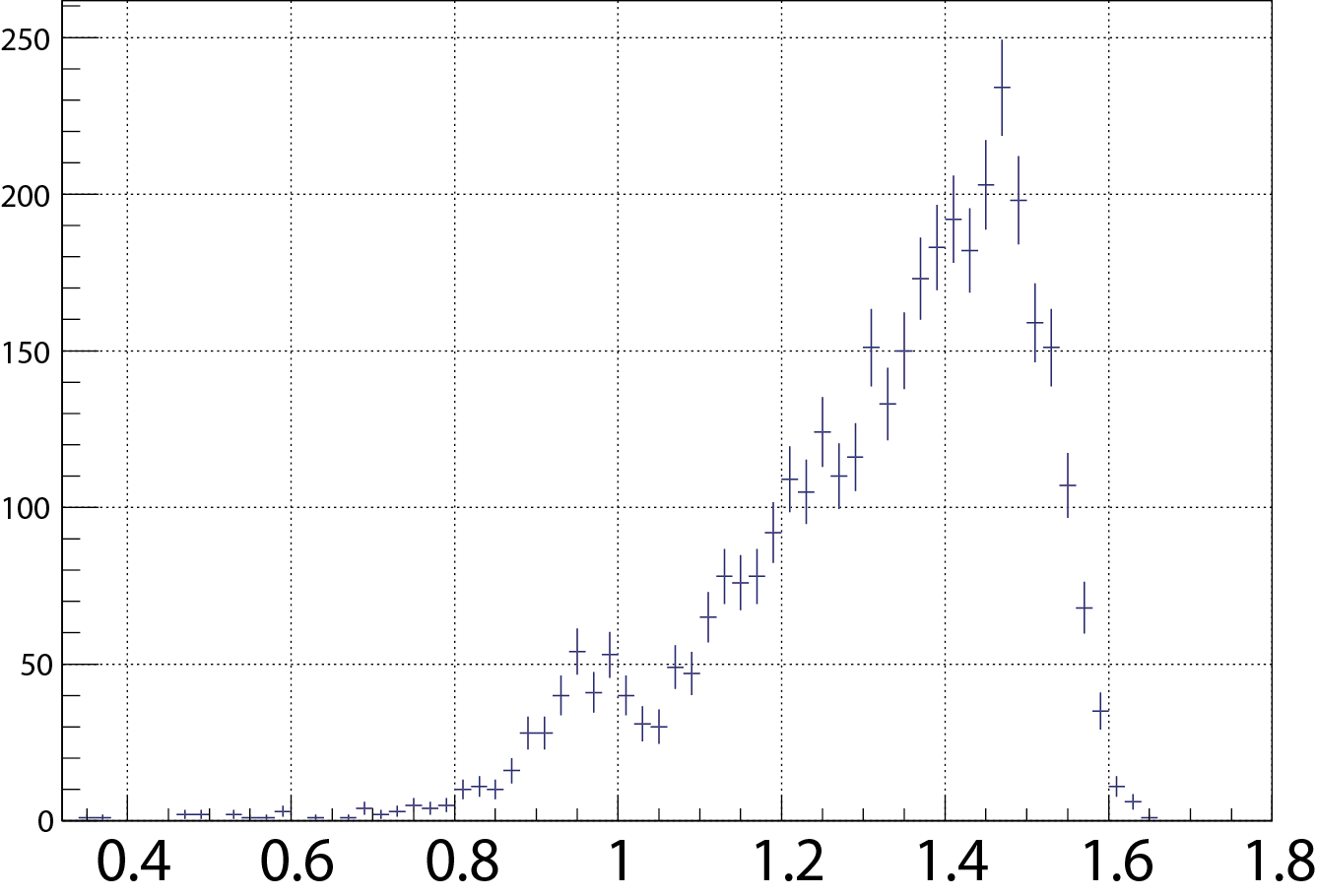 M(K+p+p)
preliminary
Count/5MeV/c2
Count/20MeV/c2
n
Np/Npp/N*/D?
M.M. of 3He(K-,Lp) [GeV/c2]
I.M. of Lp[GeV/c2]
MC
Multi-N absorption processes exist.
Spectrum shape is NOT understood yet.
2N/3N-abs.?
2N-abs with multi-p?
28
Preliminary Result 3: 3He(K-,Lpn)
Dalitz plot of Lpn
+　all events
w/ forward n in the NC
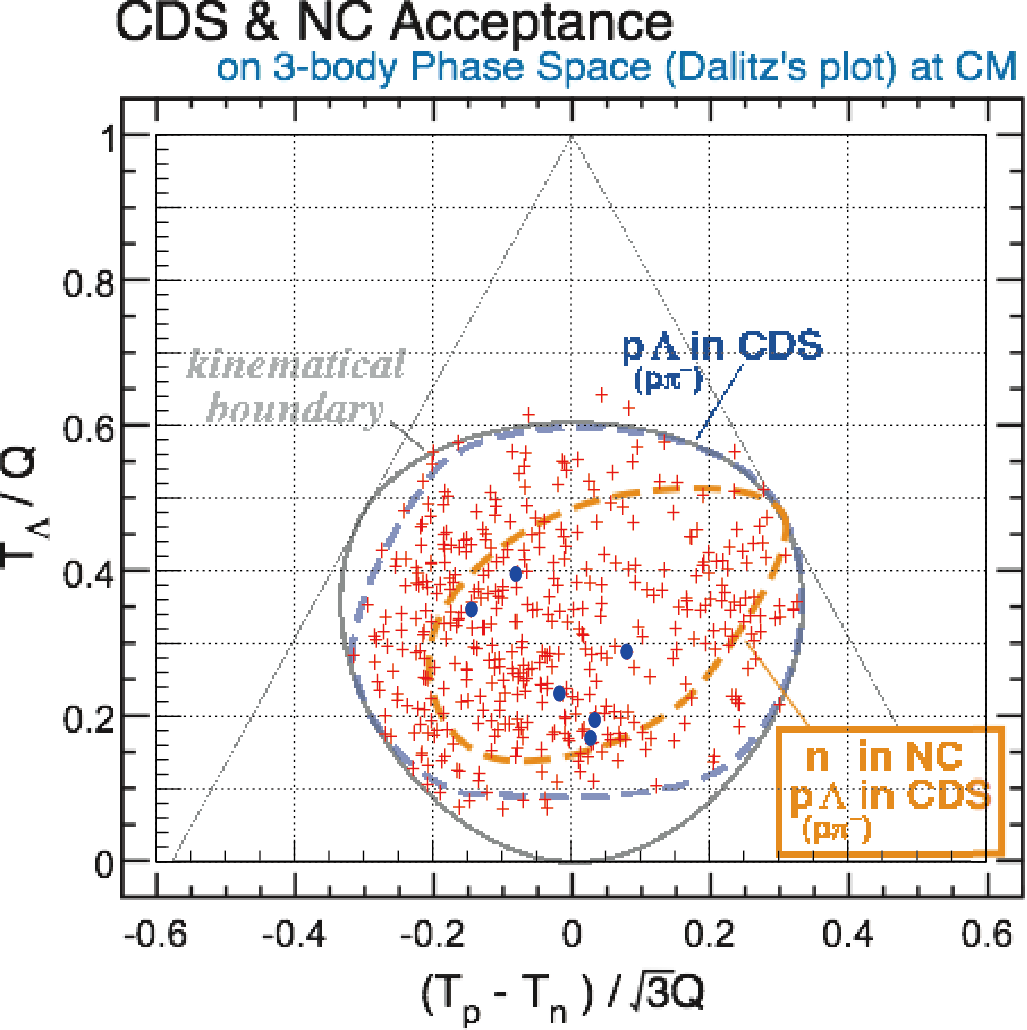 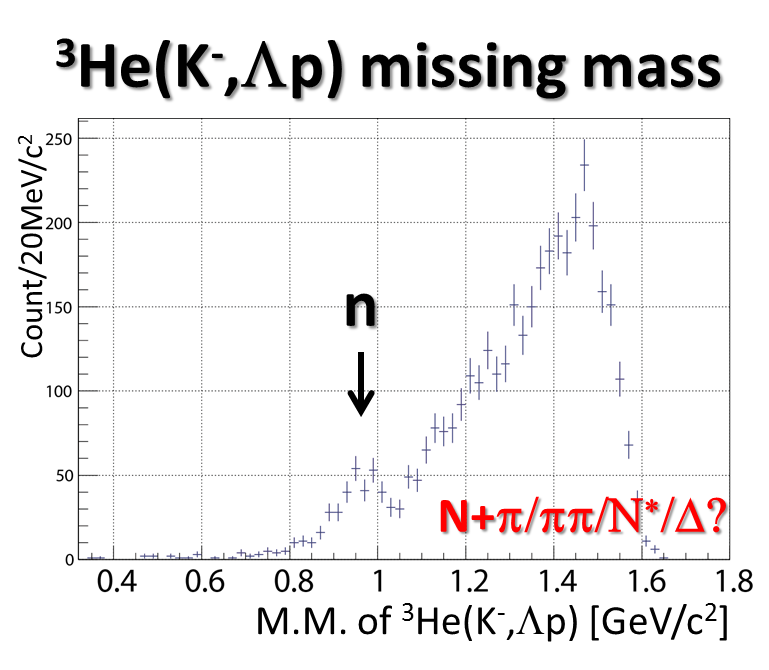 *including S0gL events
preliminary
Some hints of 3N-abs/K-pp???
 Further analysis is ongoing.
Opening angle of Lp,
Momentum/Angular dist., etc.
Number of n in the NC & Lp in the CDS events is less than 10
We need more beam-time!
29
Preliminary Result 3: 3He(K-,Lpn)
Lp invariant mass w/ missing n
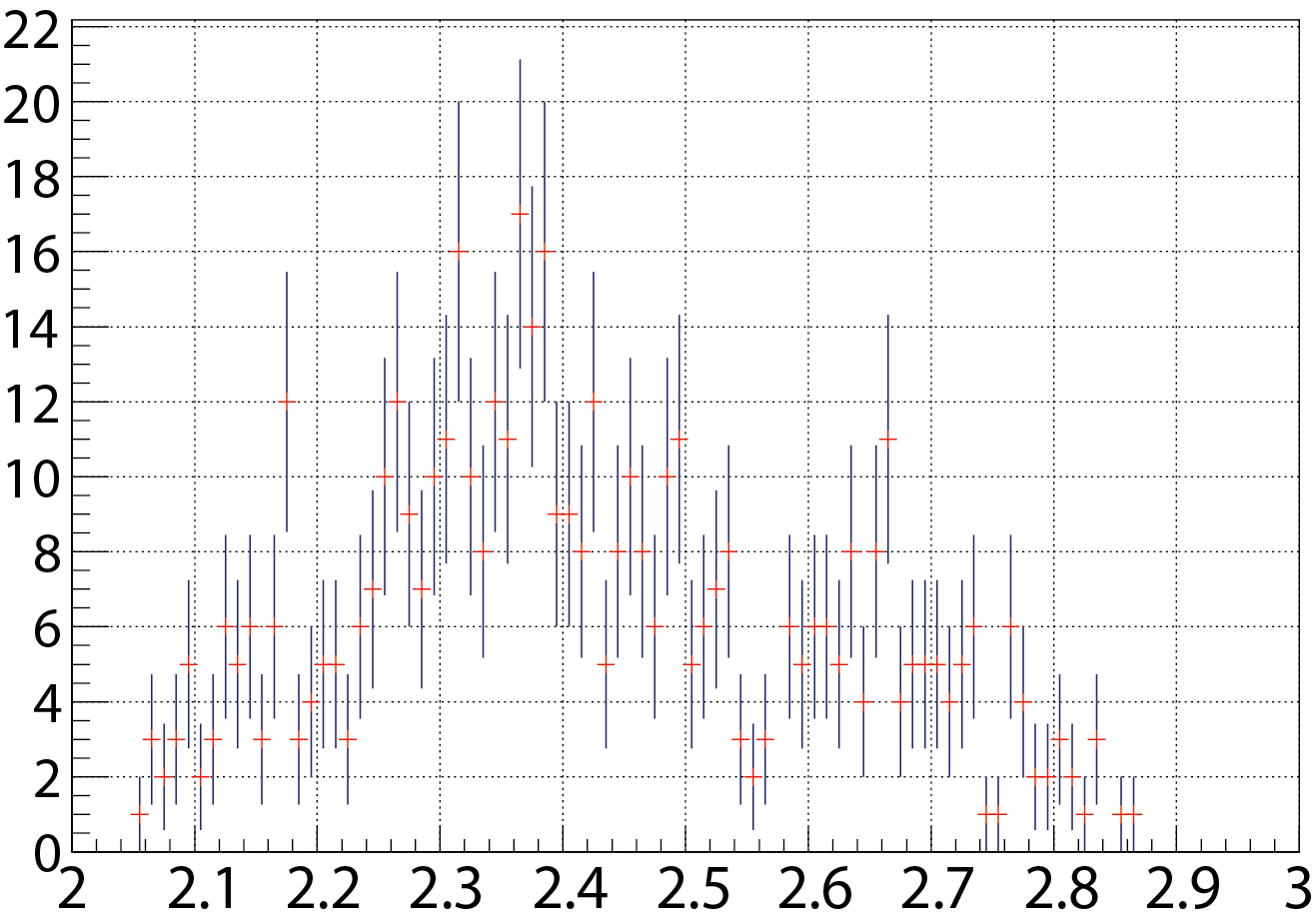 *including S0gL events
~400 events
M(K+p+p)
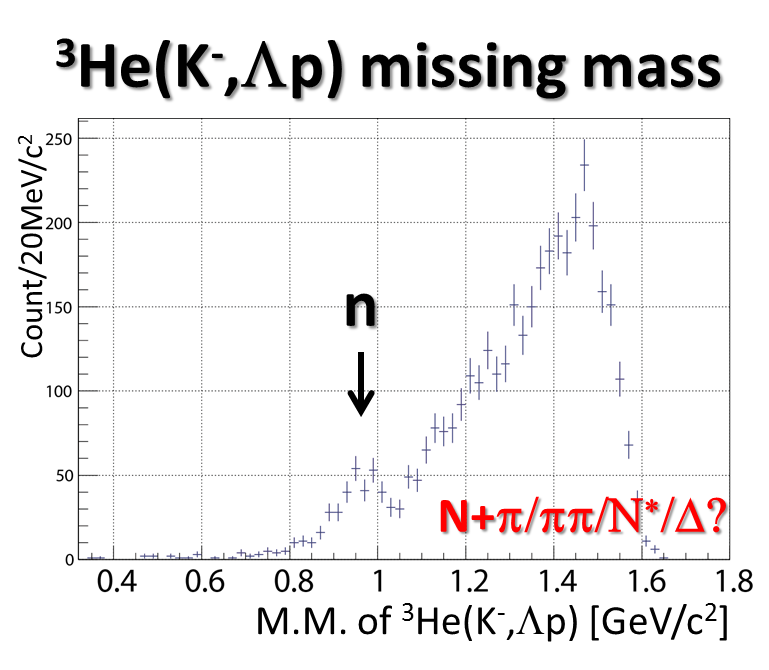 Count/10MeV/c2
preliminary
I.M. of Lp[GeV/c2]
Some hints of 3N-abs/K-pp???
 Further analysis is ongoing.
Opening angle of Lp,
Momentum/Angular dist., etc.
Number of n in the NC & Lp in the CDS events is less than 10
We need more beam-time!
30
Summary
We have performed 1st physics run of the J-PARC E15 experiment to search for the K-pp bound-state
~4*109 kaons were incident on 3He
3He(K-,n) :      ~1.4*105 events
3He(K-,Lp) :   ~3,000 events with the CDS
3He(K-,Lpn) : <10 events with the CDS & the NC
Further analyses will be reported soon
Finalization of the 3He(K-,n) spectrum
Detailed analysis of exclusive Lpn events
Comparison of 3He(K-,n/p) spectra
…
31
The J-PARC E15 Collaboration
32